XYZ Event Agency
London | Matchmaking Meetups
Introduction & Partnership Presentation
About Us
XYZ is a Marketing & Tech Event Agency based in London that delivers and implements event, marketing & PR services exclusively to the IT industry. 

XYZ is a Marketing & Tech Event Agency based in London that delivers and implements event, marketing & PR services exclusively to the IT industry. 

XYZ is a Marketing & Tech Event Agency based in London that delivers and implements event, marketing & PR services exclusively to the IT industry.
Our Tech Shows
REFERENCE LOGOS
REFERENCE LOGOS
OUR REFERENCE EVENT1 brings together cloud innovators, technologists, and business leaders, to help them shape their future and deliver successful digital transformation.
OUR REFERENCE EVENT2 brings together hosting /domain providers, web pros, e-commerce leaders, and WordPress enthusiasts to talk about the future of web technologies.
Stats of Our Global Events
3
5+
10.000+
300+
Countries
Participants
Years
Speakers
Watch Our Last Meetup Recap
REFERENCE EVENT VIDEO(S)
Former Event Partners
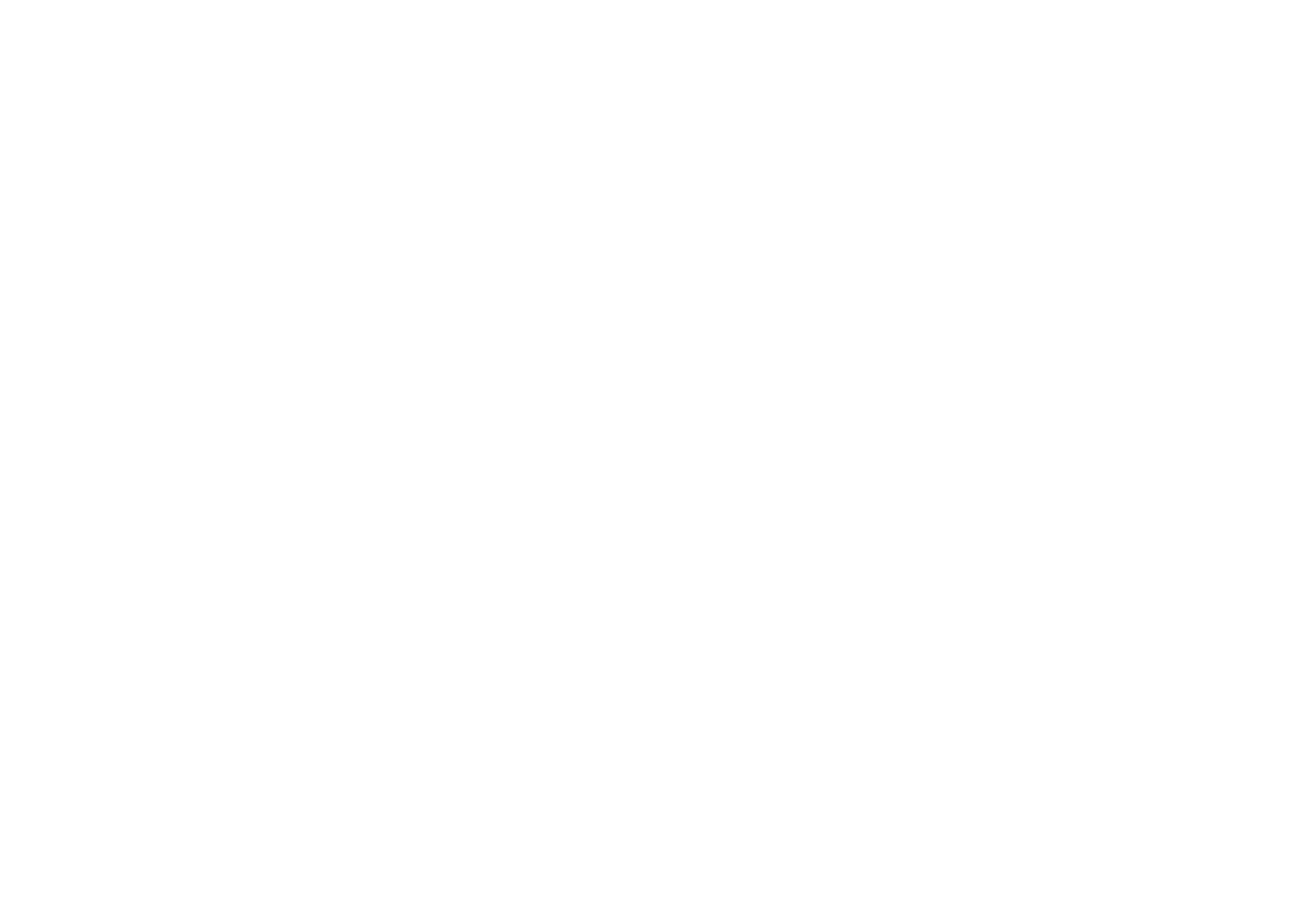 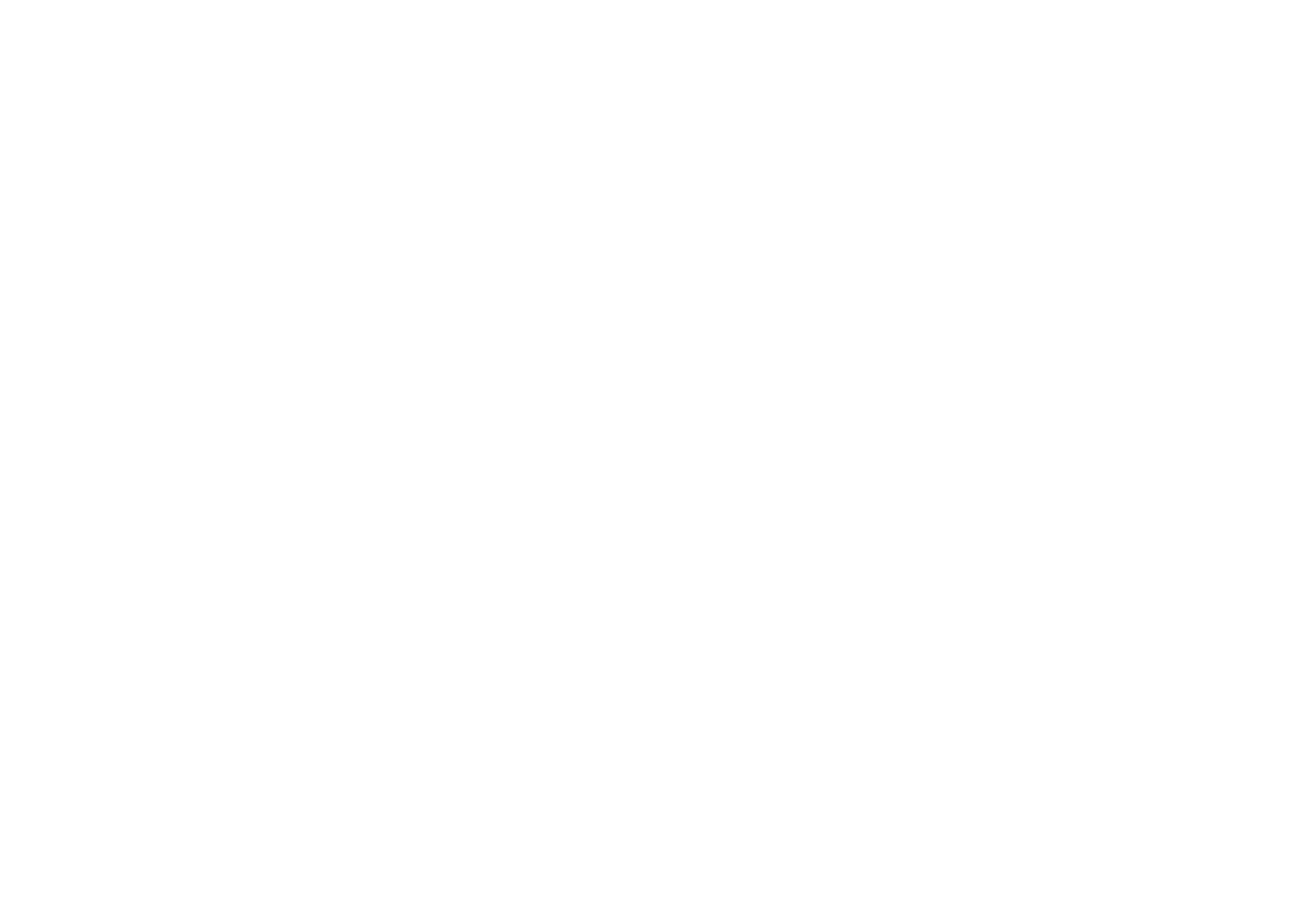 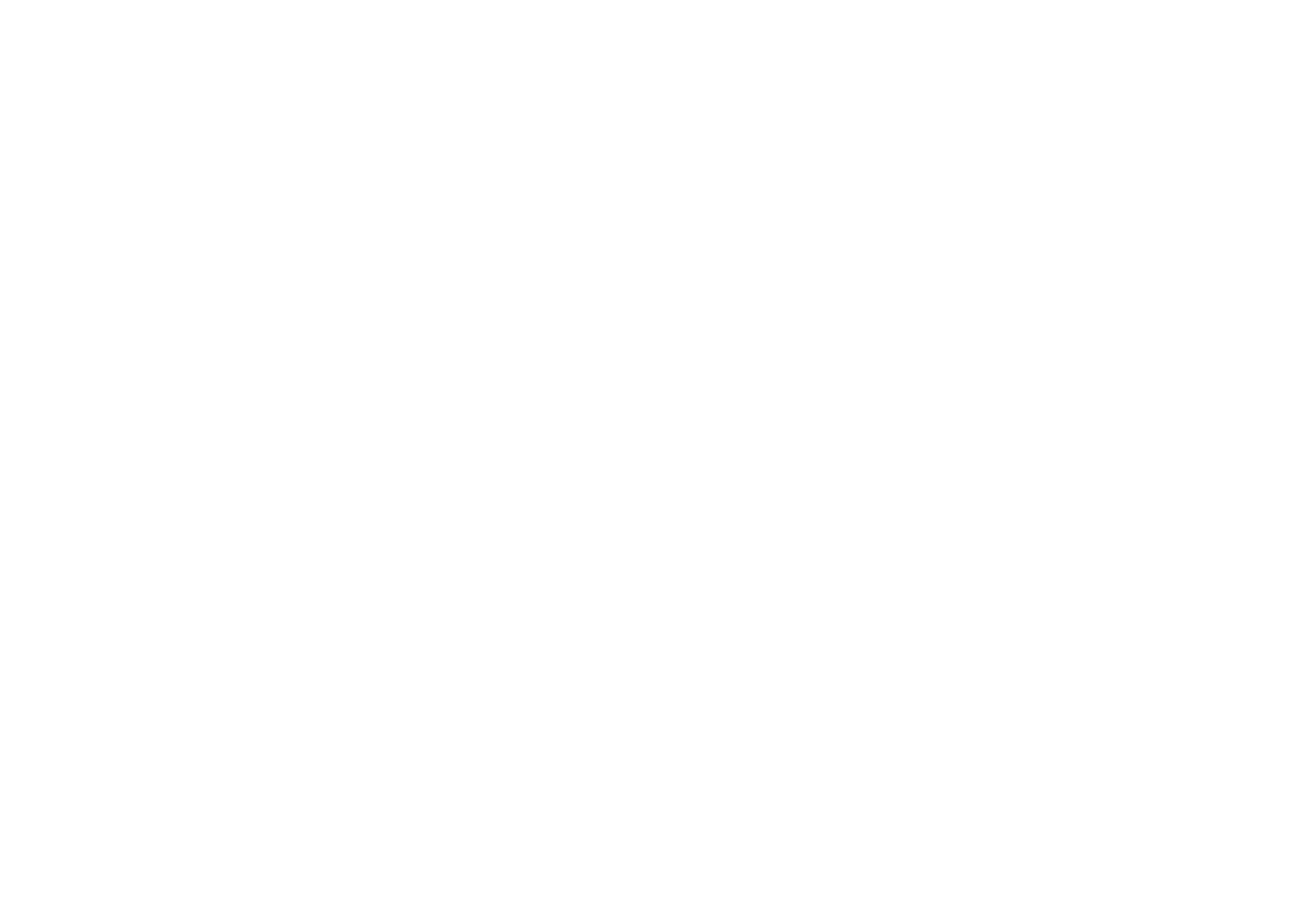 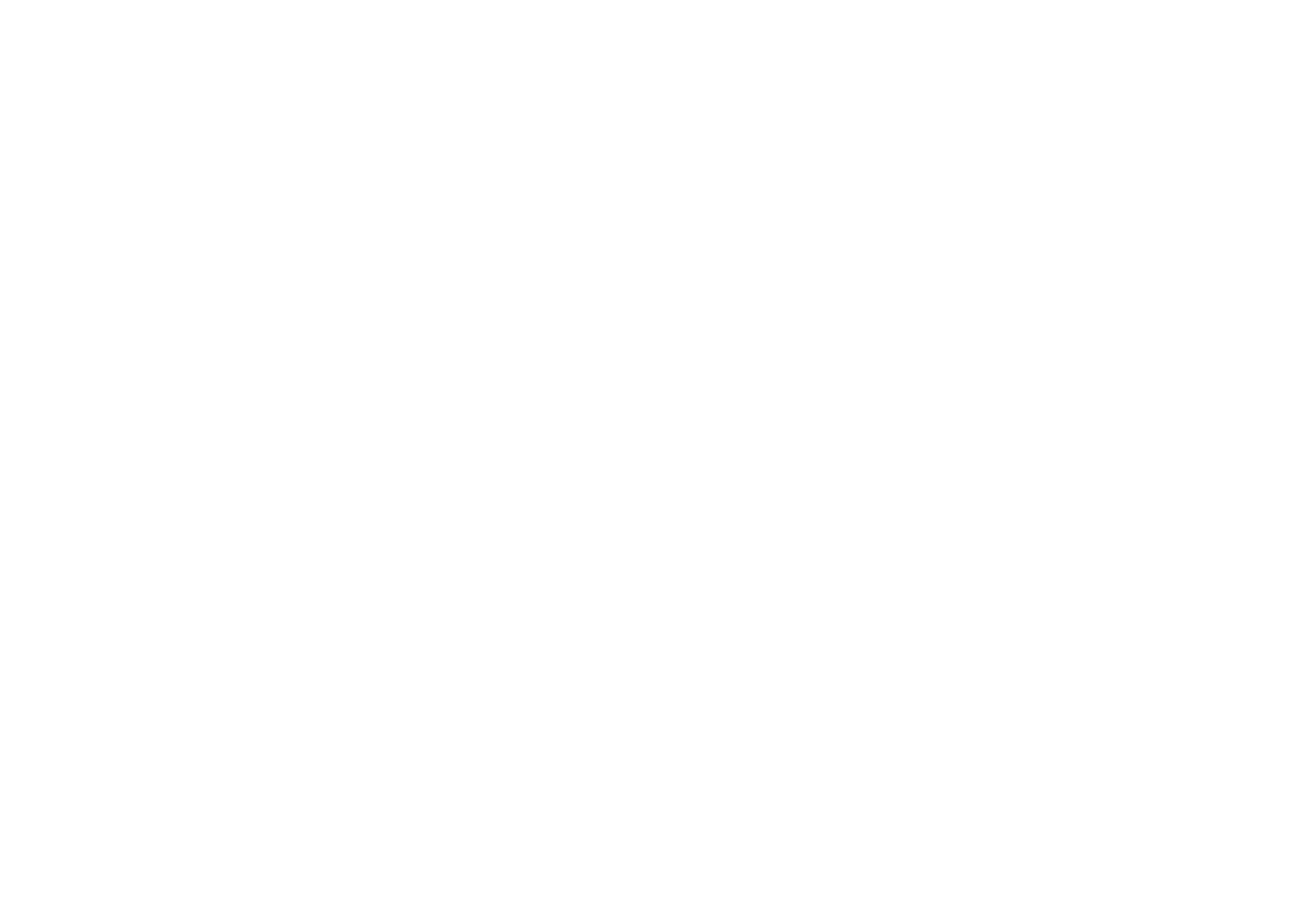 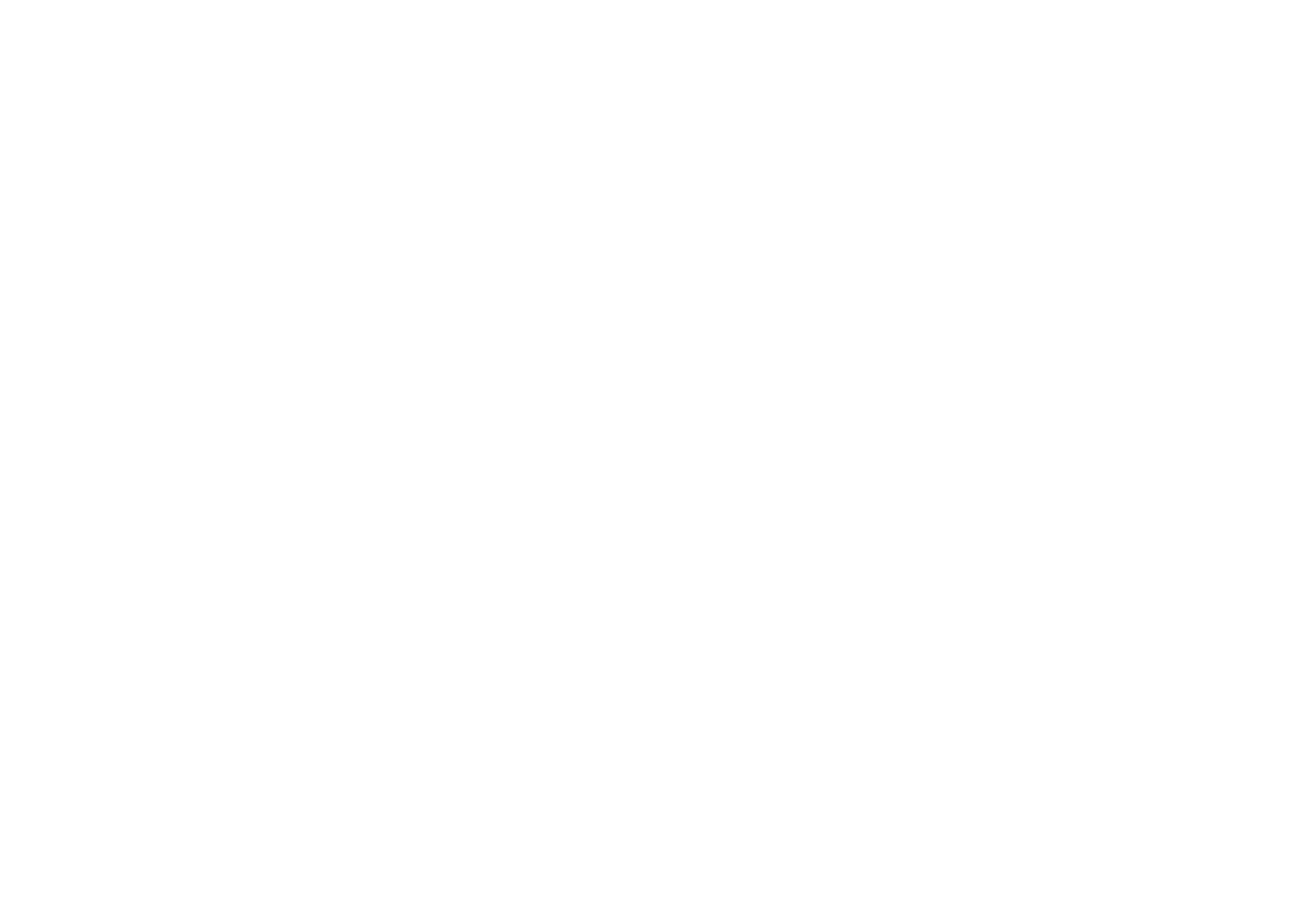 LOGO
LOGO
LOGO
LOGO
LOGO
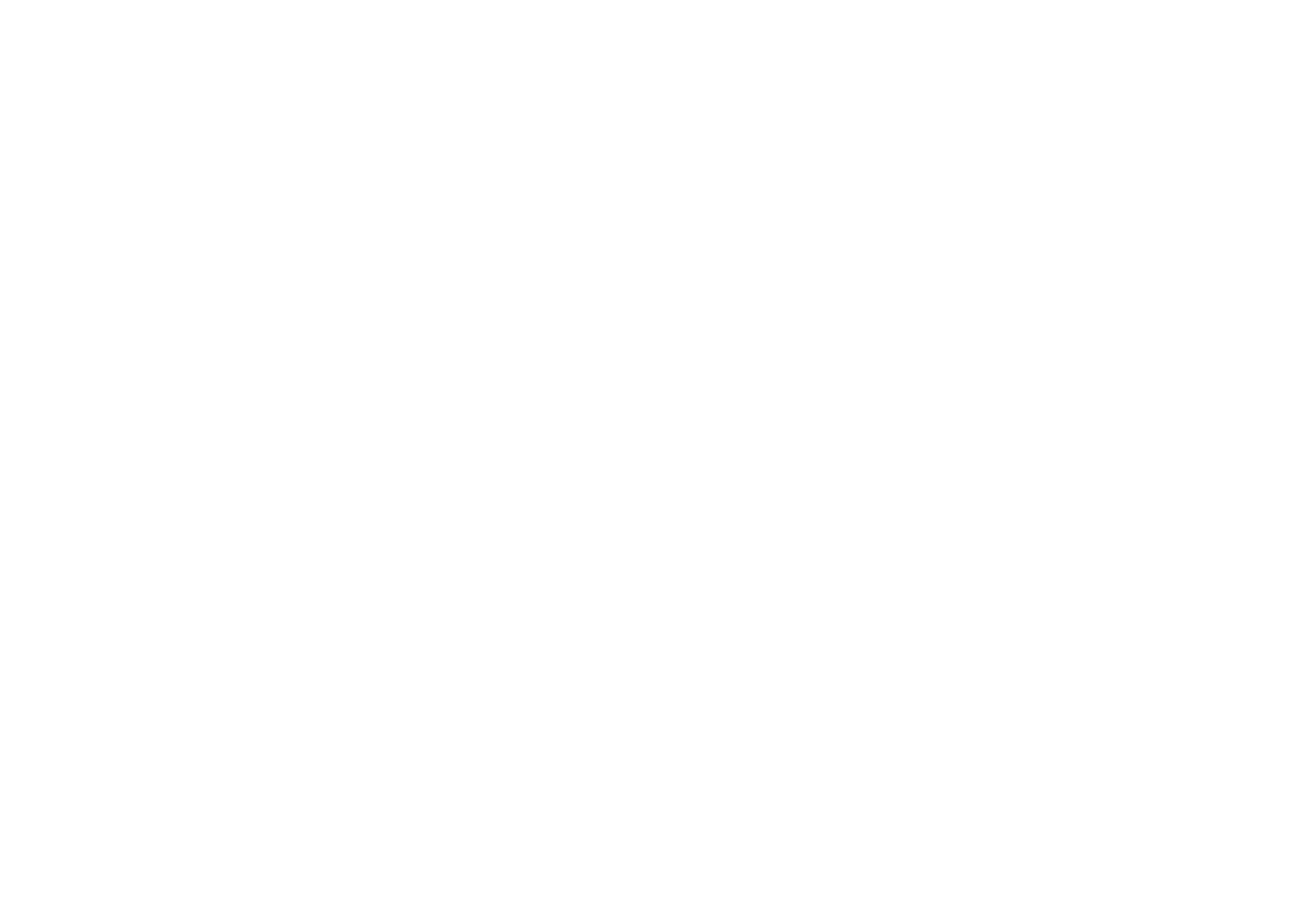 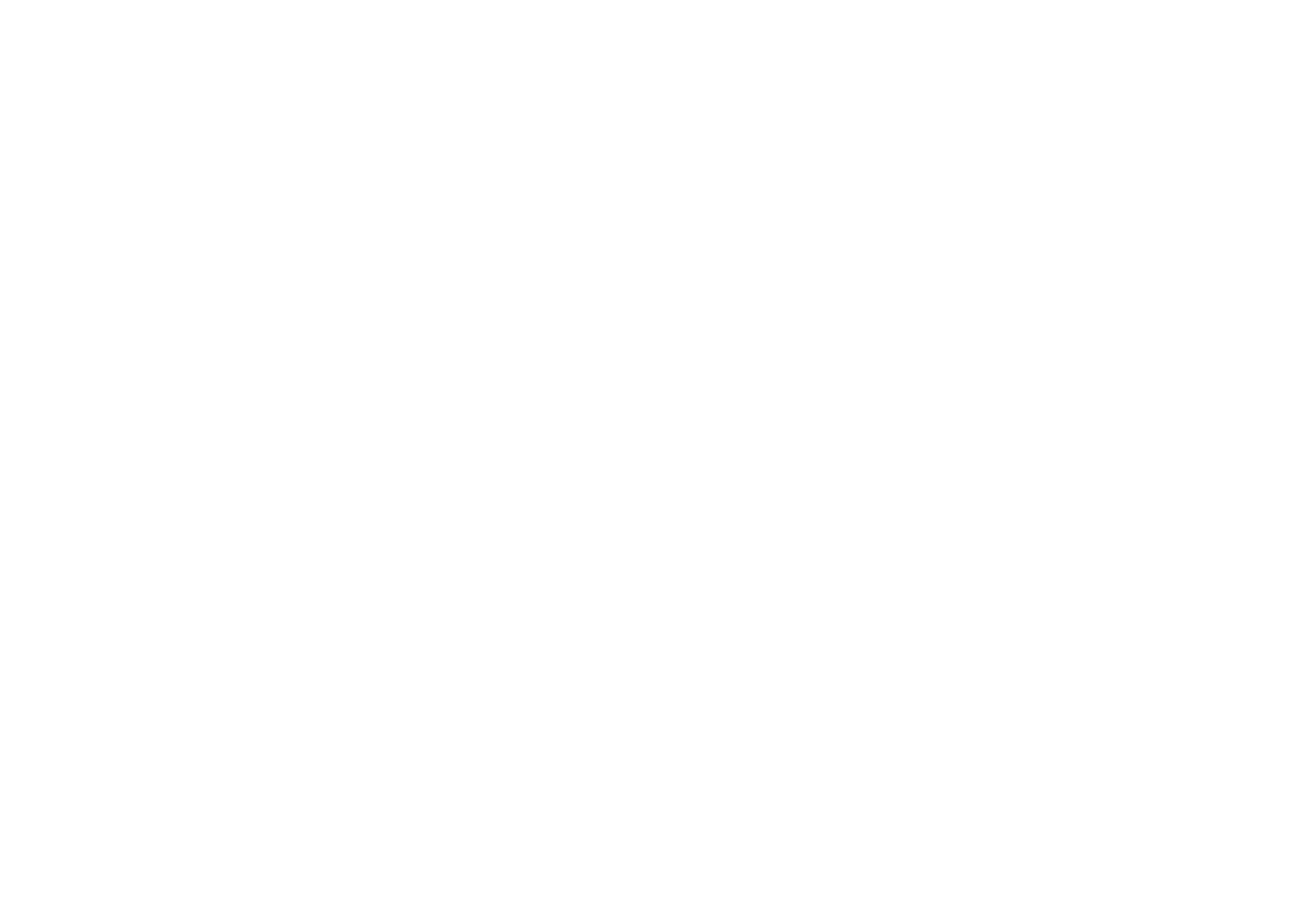 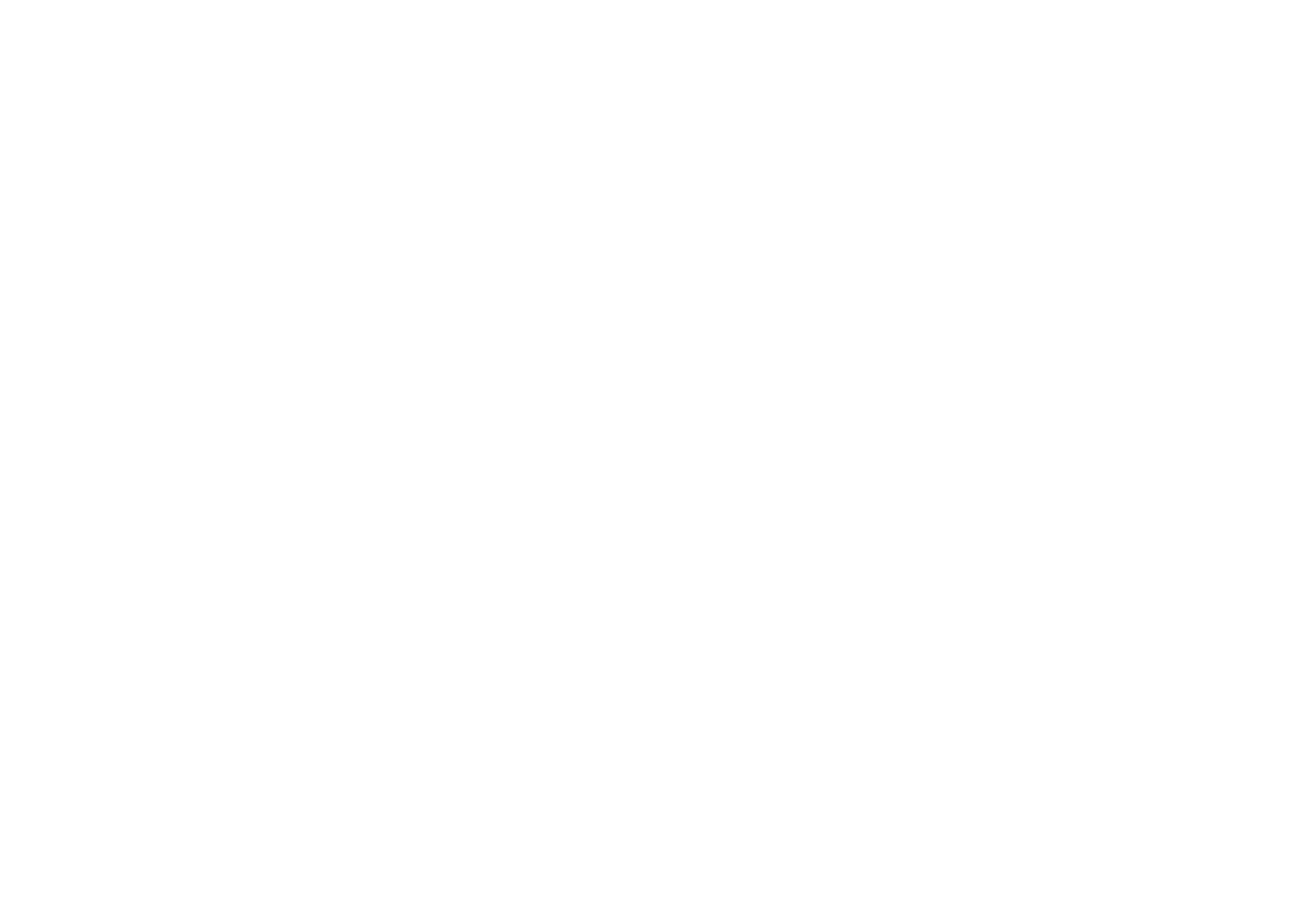 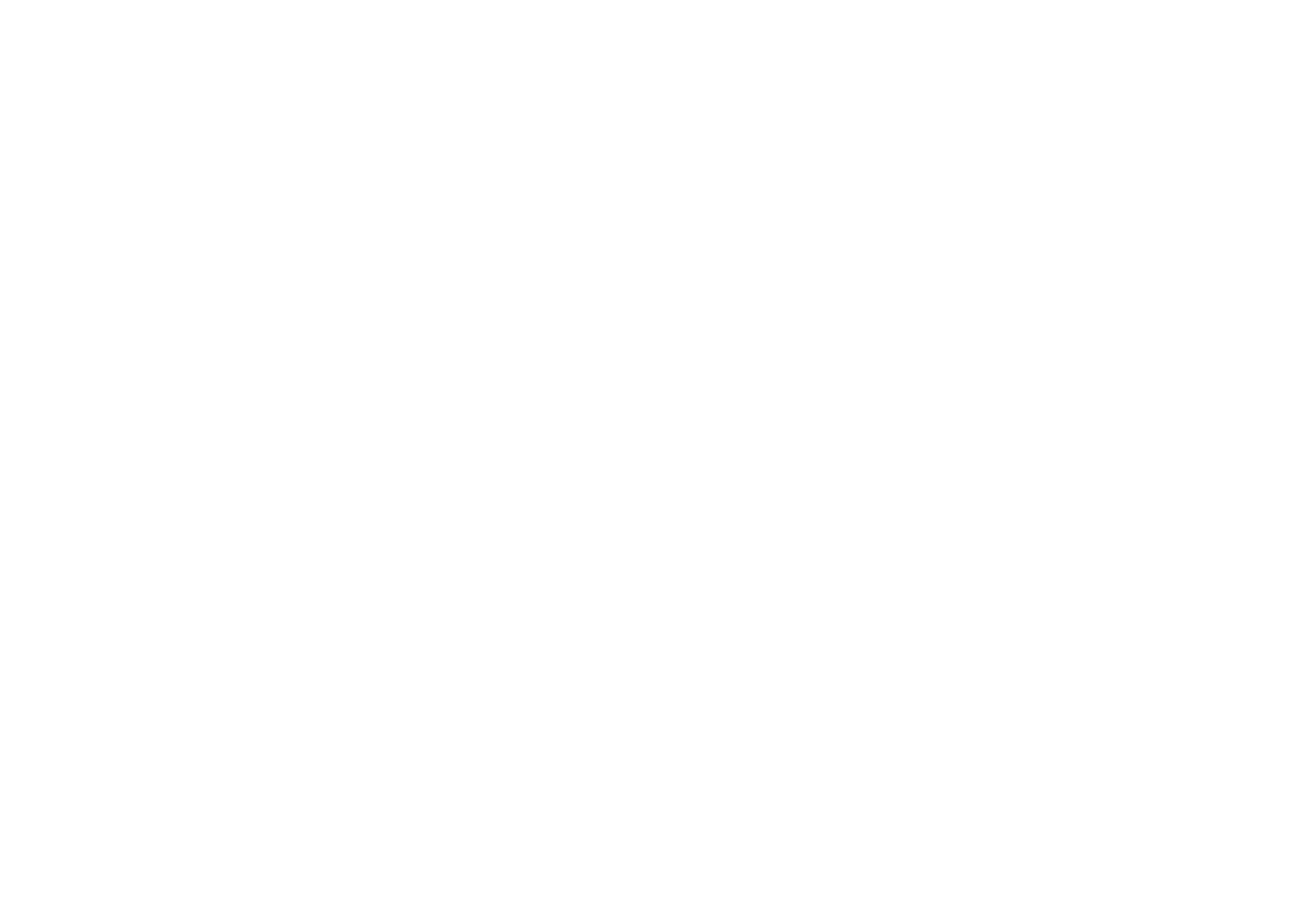 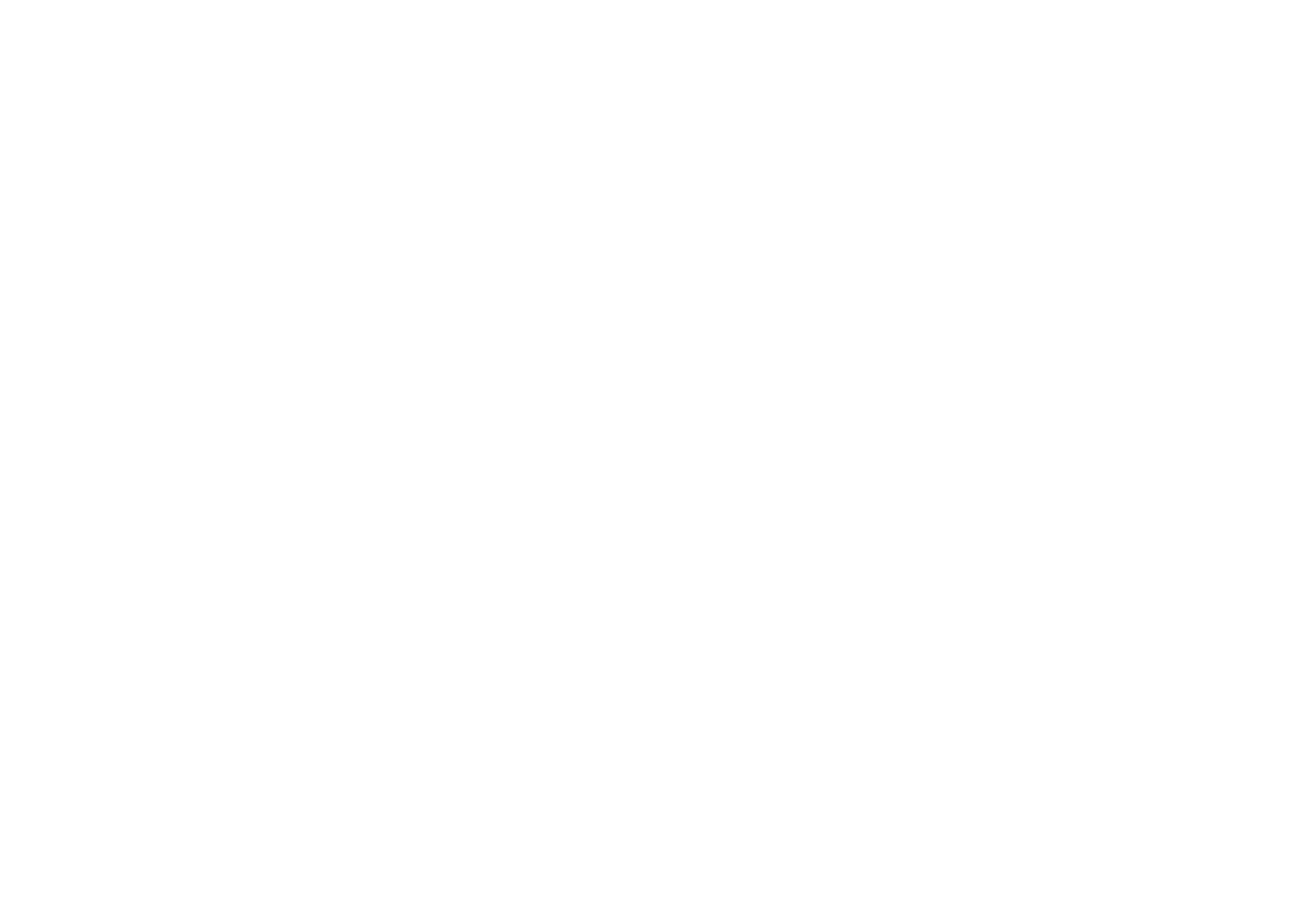 LOGO
LOGO
LOGO
LOGO
LOGO
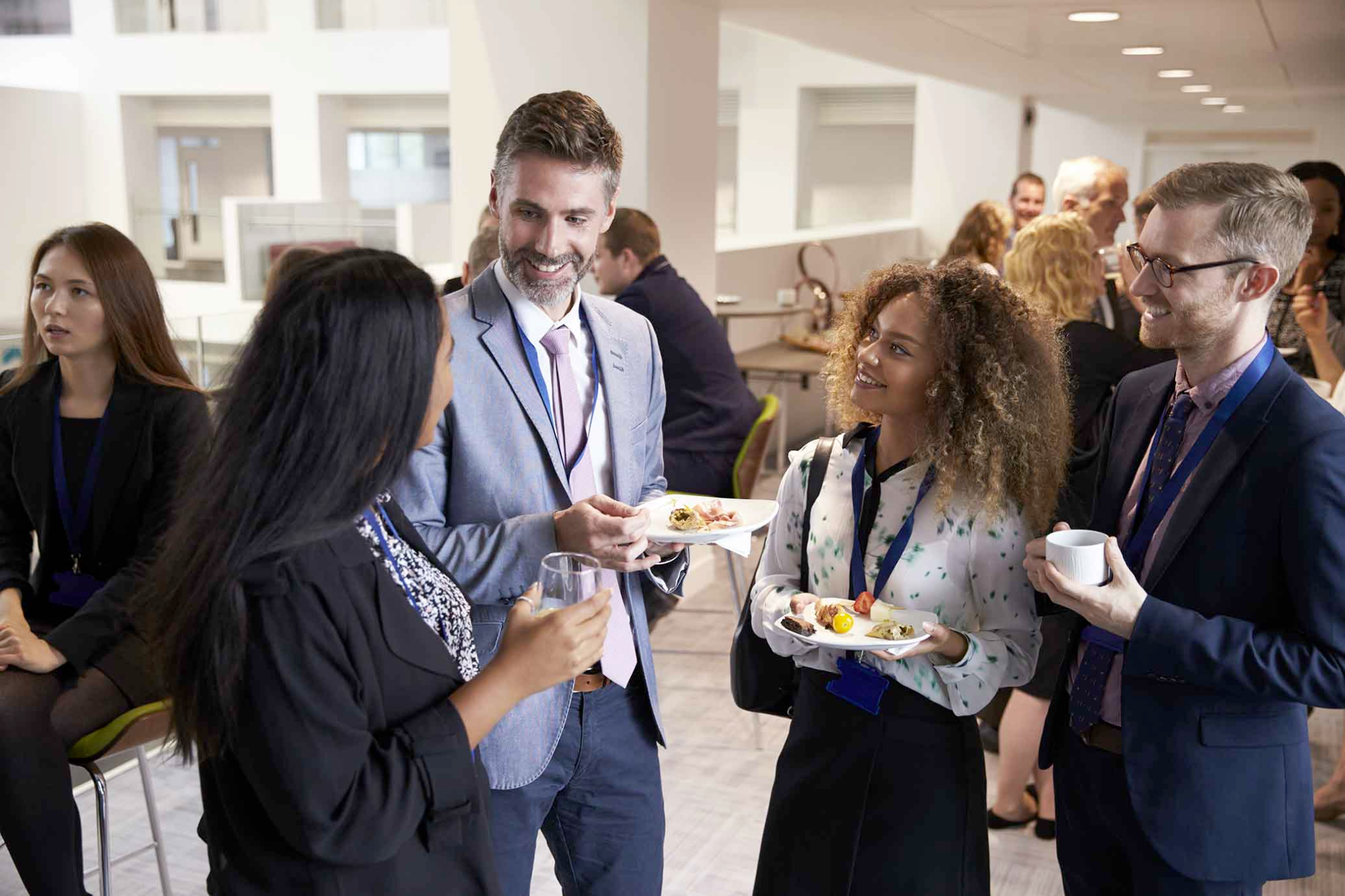 XYZ Event Agency
London | MatchMaking Meetups
Unlock the right opportunities and connections that will set your business apart
The UK is the largest cloud market in Europe.
Second largest ICT market in the ranking of ICT spending per head (U.S. #1)   
London second most connected place for tech, right after Silicon Valley   
No. 1 top scaling tech nation in Europe   
No. 1 destination for U.S. ICT businesses in Europe (often serving as EMEA HQ)
15.6B $
26.9B $
100.000+
5.27B $
Public Cloud Revenue
Software Companies
Expected by
2026
IaaS & PaaS
Revenue
Resource : https://www.trade.gov/
About CloudTalk London Meetups
London | MatchMaking Meetups is a community-led events platform, where senior technology leaders from the UK can share innovative ideas, challenge conventional thinking and build strategic relationships.

1ꓽ1 meetings and collective networking areas and private workshops, drink ups, and many more exciting additions based on experience and innovation. A perfect chance for networking and making new business contacts
IT’s a MatchMaking Meetup
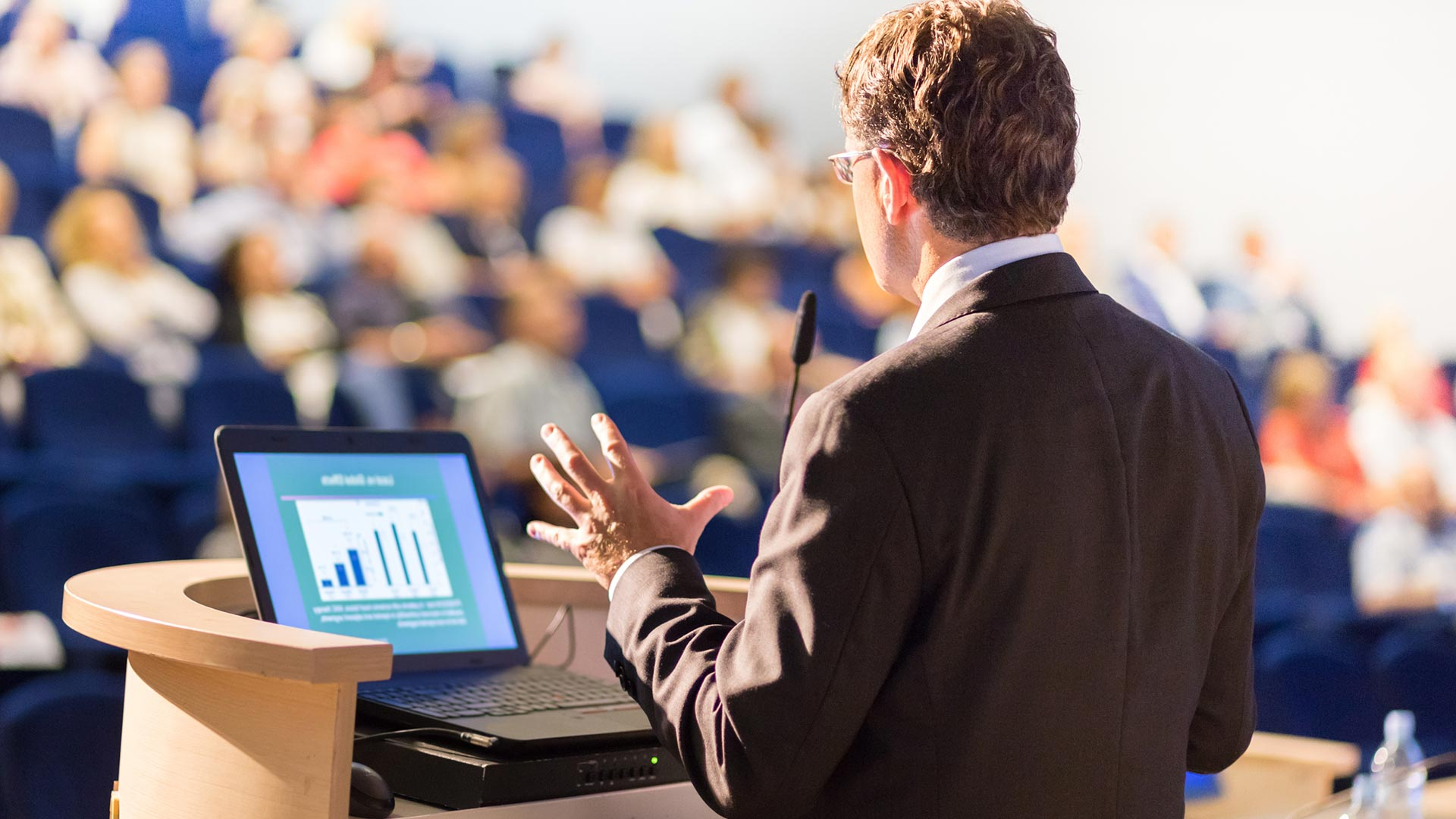 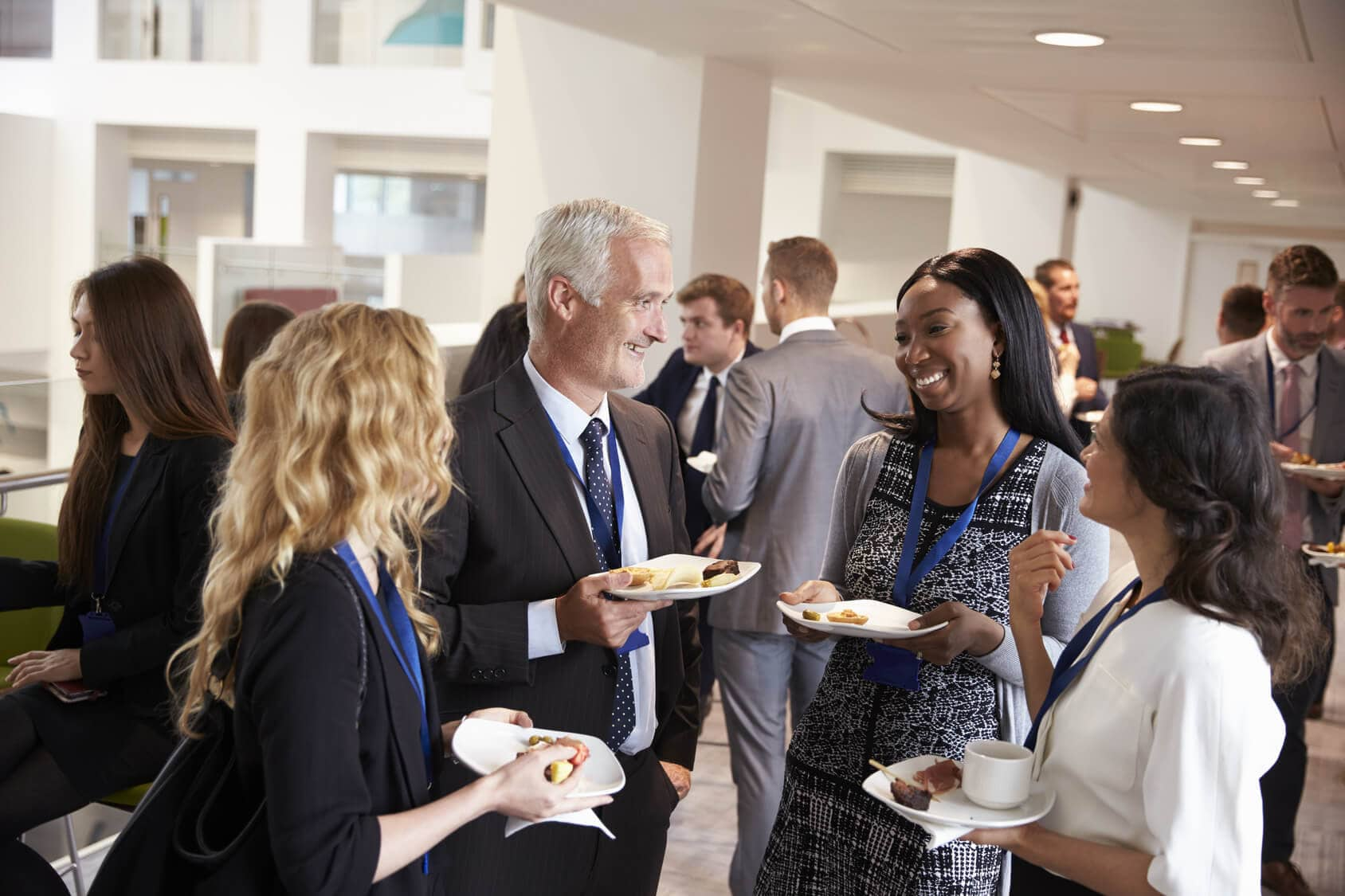 1-to-1 B2B Meetings 
Instant 1-to-1 Text Chat
Networking & Meeting Areas
Viewing All Participants 
Calendar Management
Live Presentations and Panels
Live Technical Workshops 
Q&A Round Tables 
Discussion and Meeting Opportunity with Speakers
Unique networking experience with Deal Room event technology
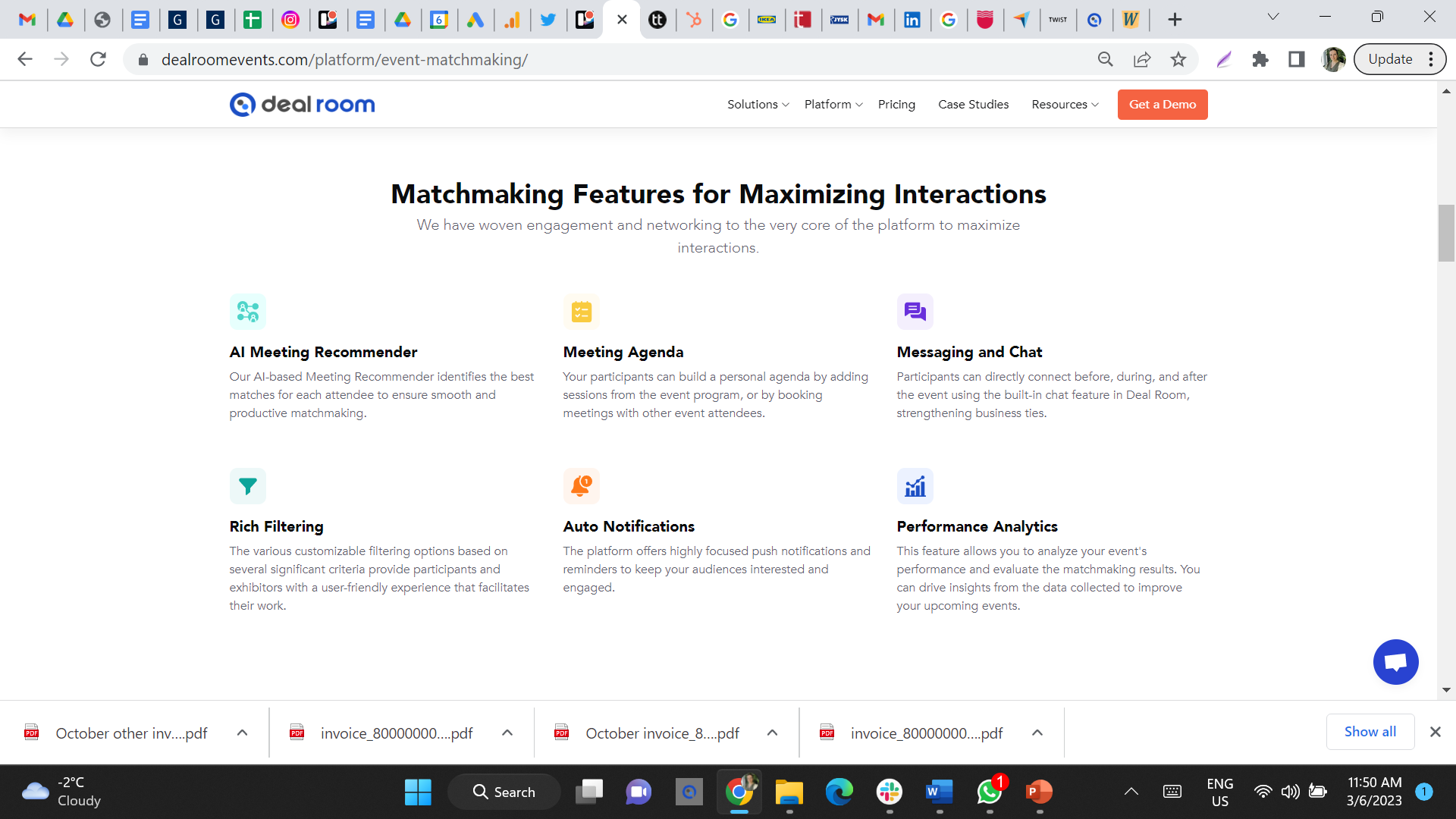 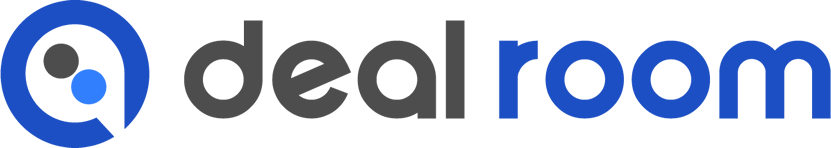 Key Topics
Cloud Adoption
Digital Transformation
Cloud Security
Multi-Cloud
Hybrid Cloud
Cloud Native
Microservices
IaaS-PaaS
DevOps
Transition of Datacenters to Cloud
DX Optimization
Hyper-converged Infrastructures
Next Meetup Event
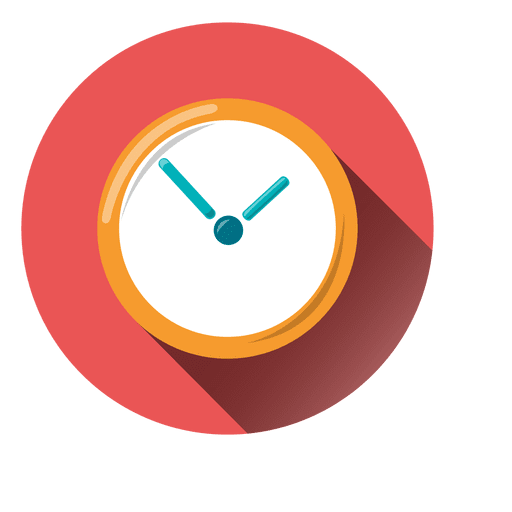 Autonomous Digital Infrastructure with Cloud 
September 15, 2022 - Thursday
18:00 - 22:00
Huckletree Shoreditch
100 - 200
Event Theme
Date
Time
Venue
Participants
:
:
:
:
:
What to Expect
1
100+
4
8
1
Sessions
Day
Participants
Speakers
MatchMaking Drink Up
Program
Event Venue
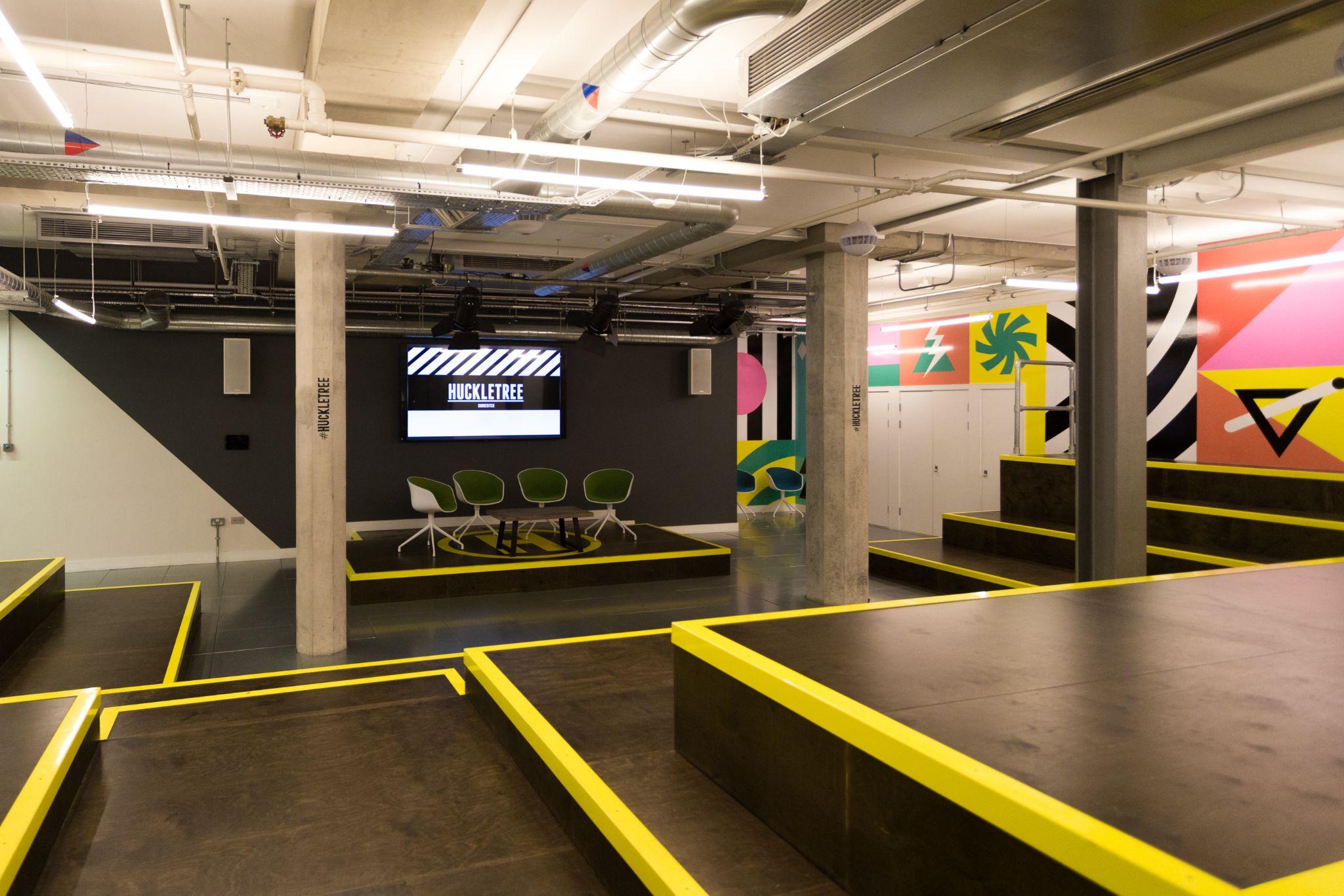 Huckletree is the perfect venue for events in the heart of the London 
East Central London center is based in the Iconic Alphabeta building on Finsbury Square. In this ambitious community, you’ll find brands that are disrupting their verticals.
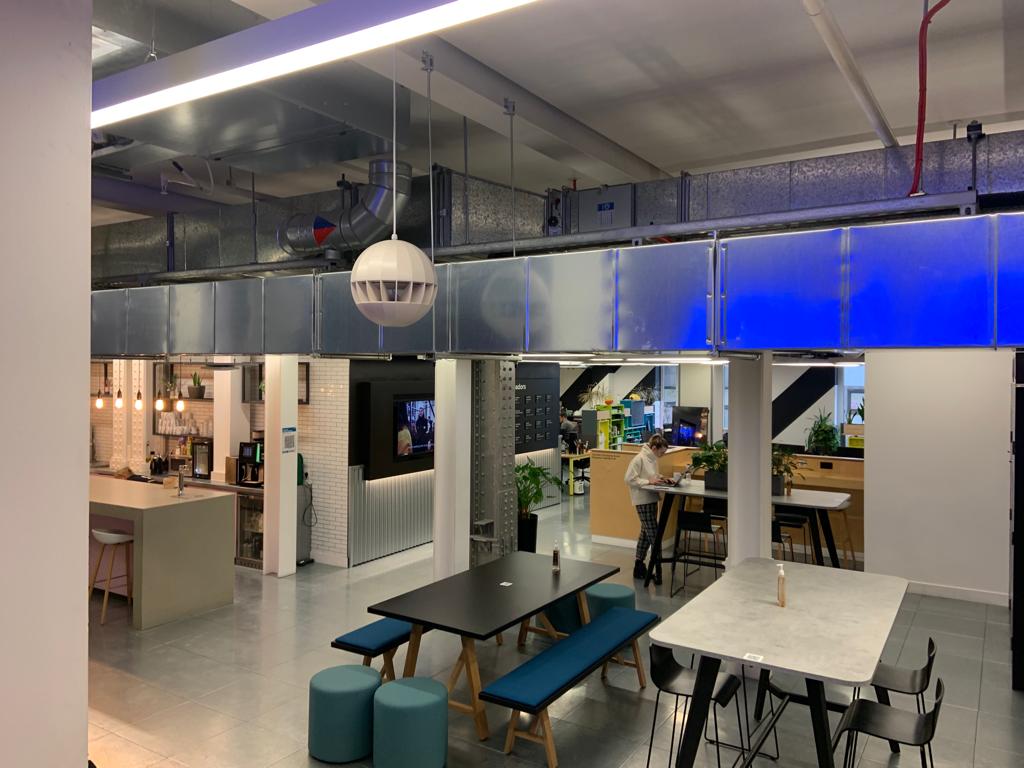 Marketing Opportunities
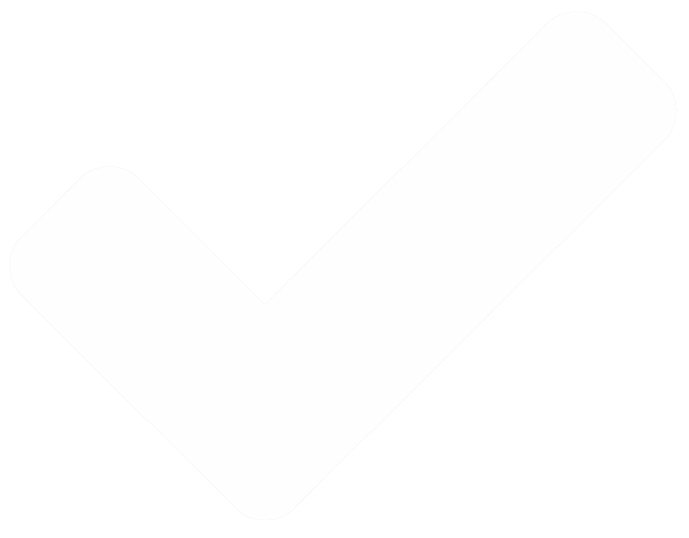 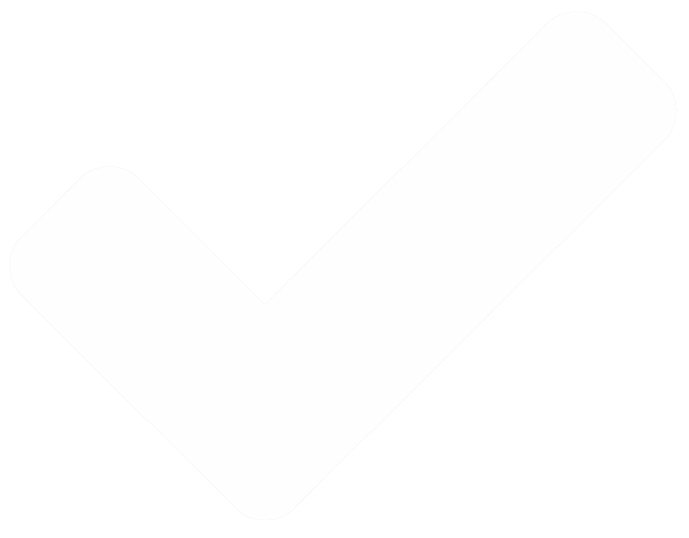 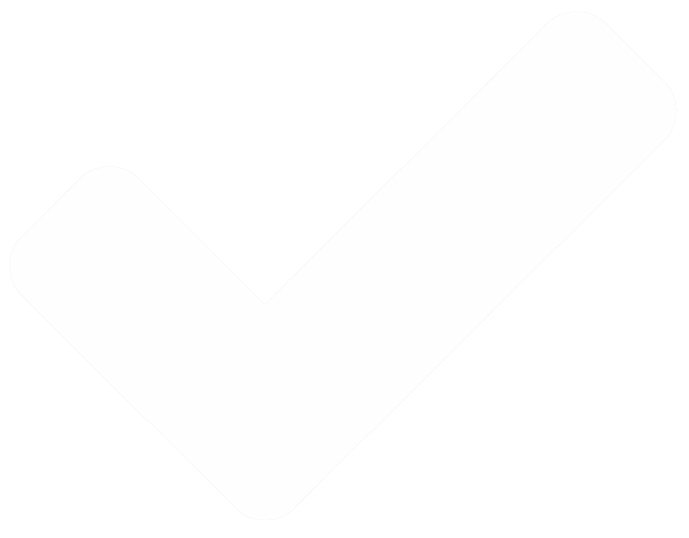 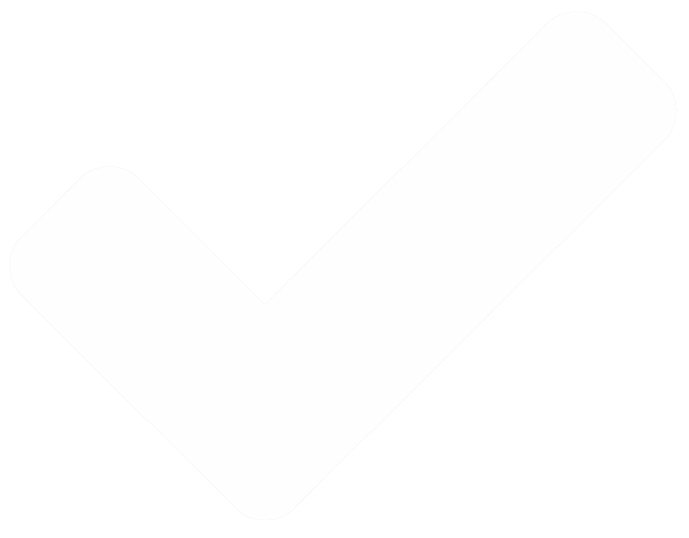 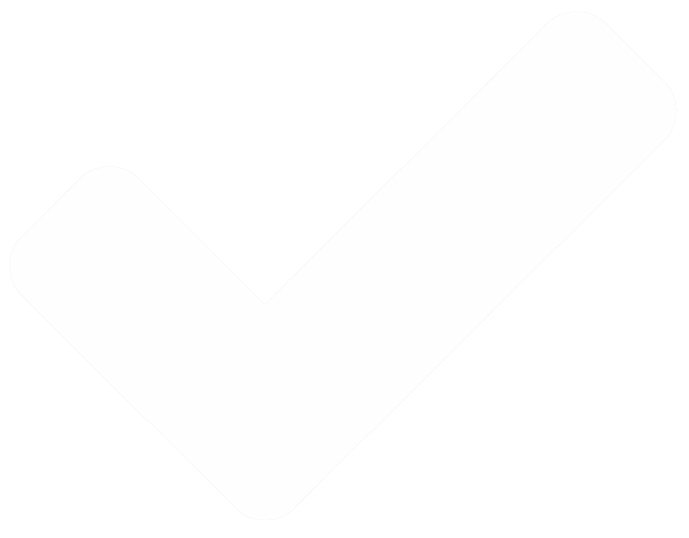 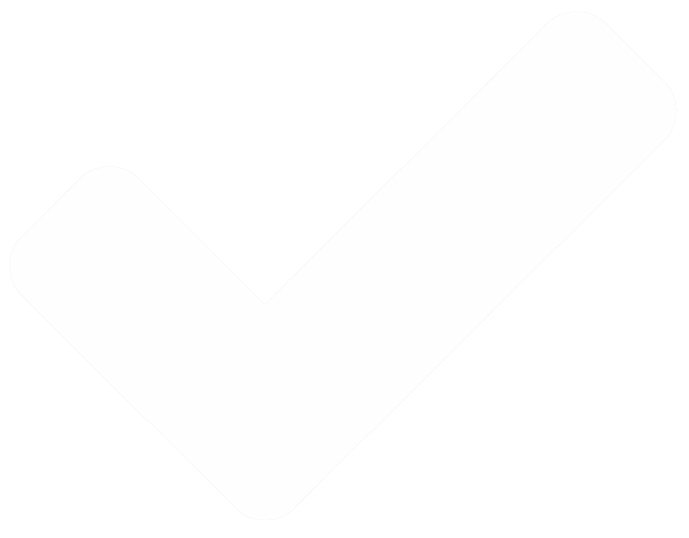 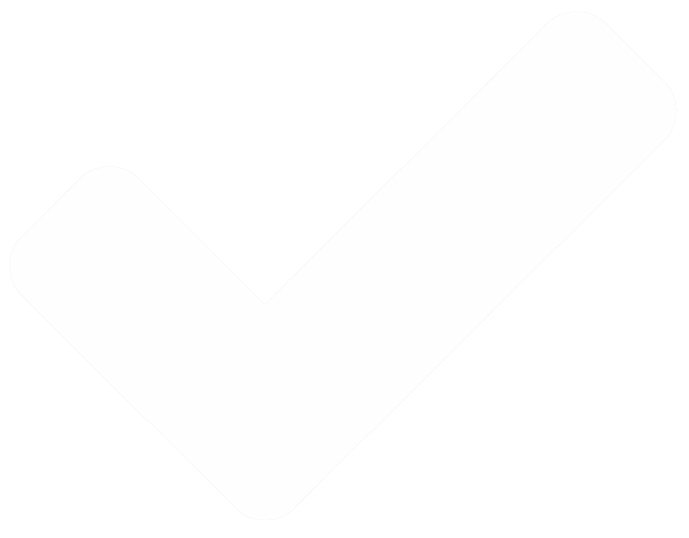 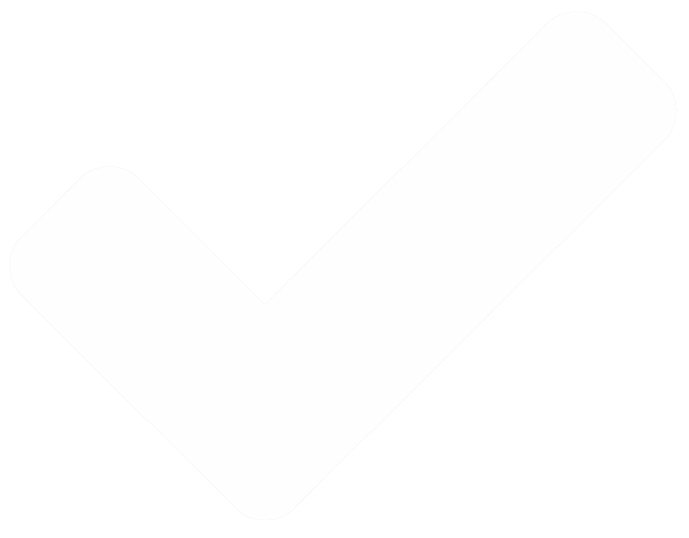 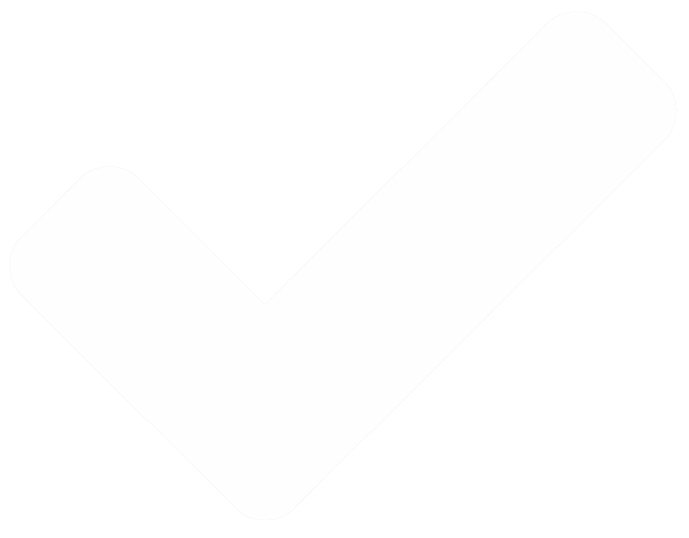 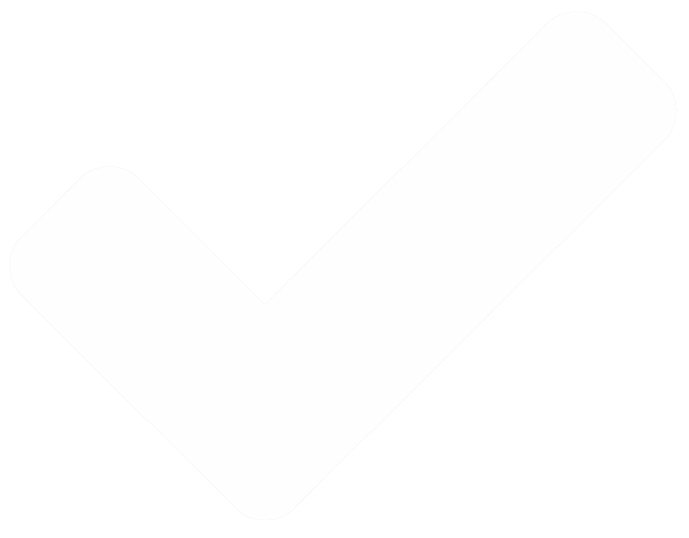 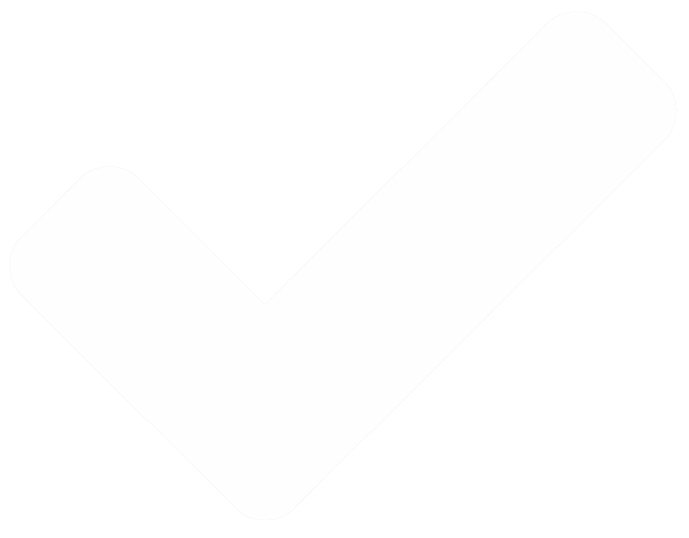 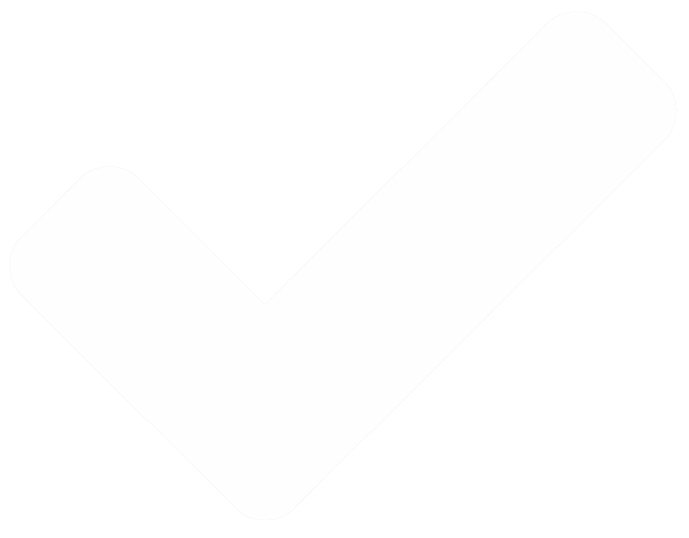 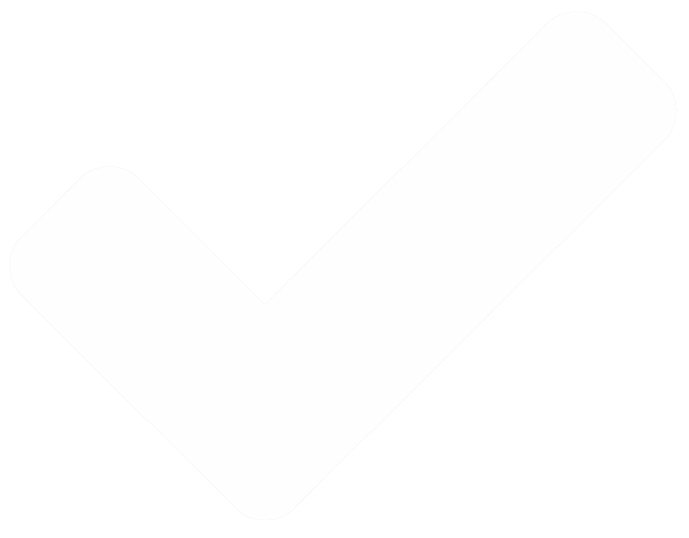 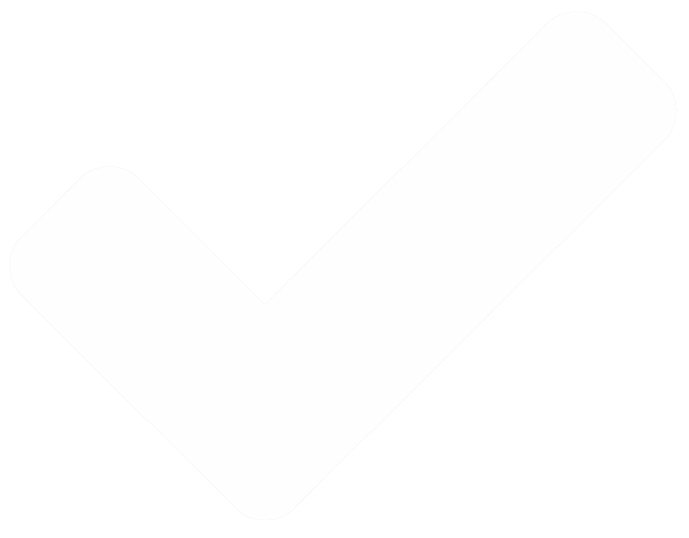 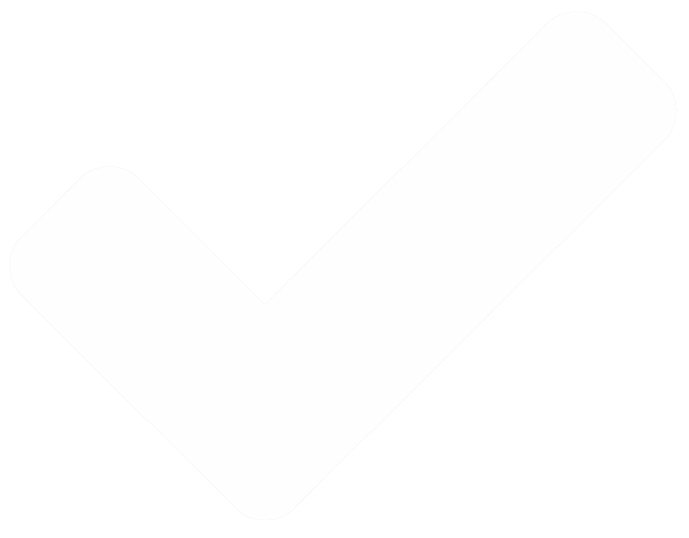 Other Branding Opportunities
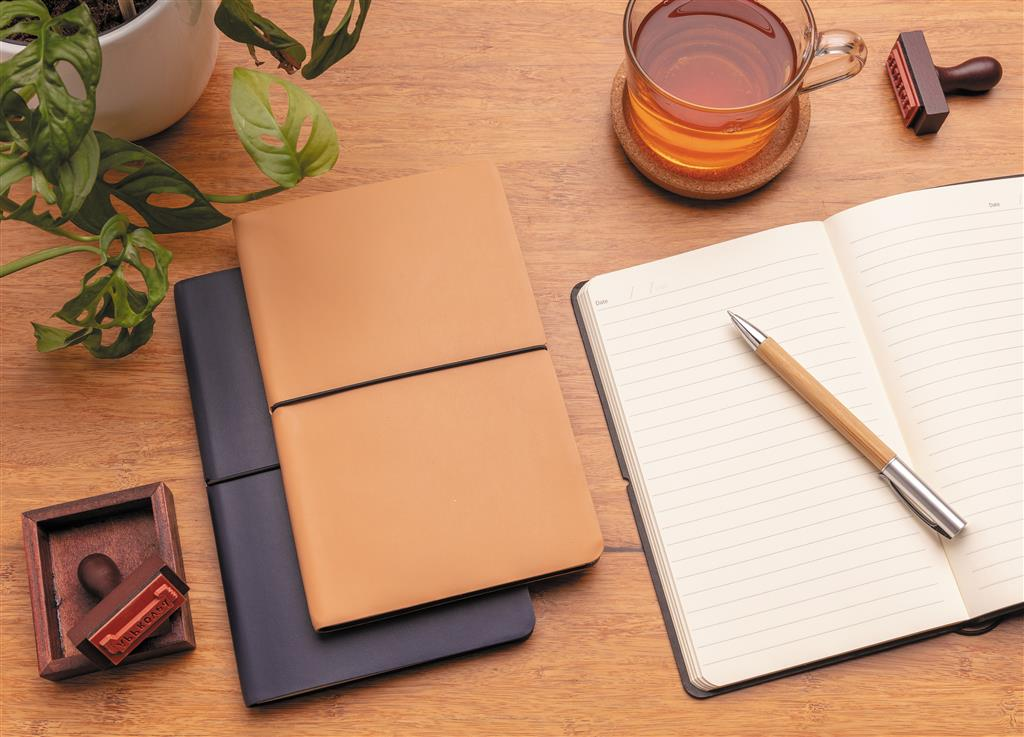 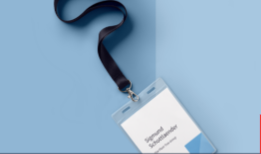 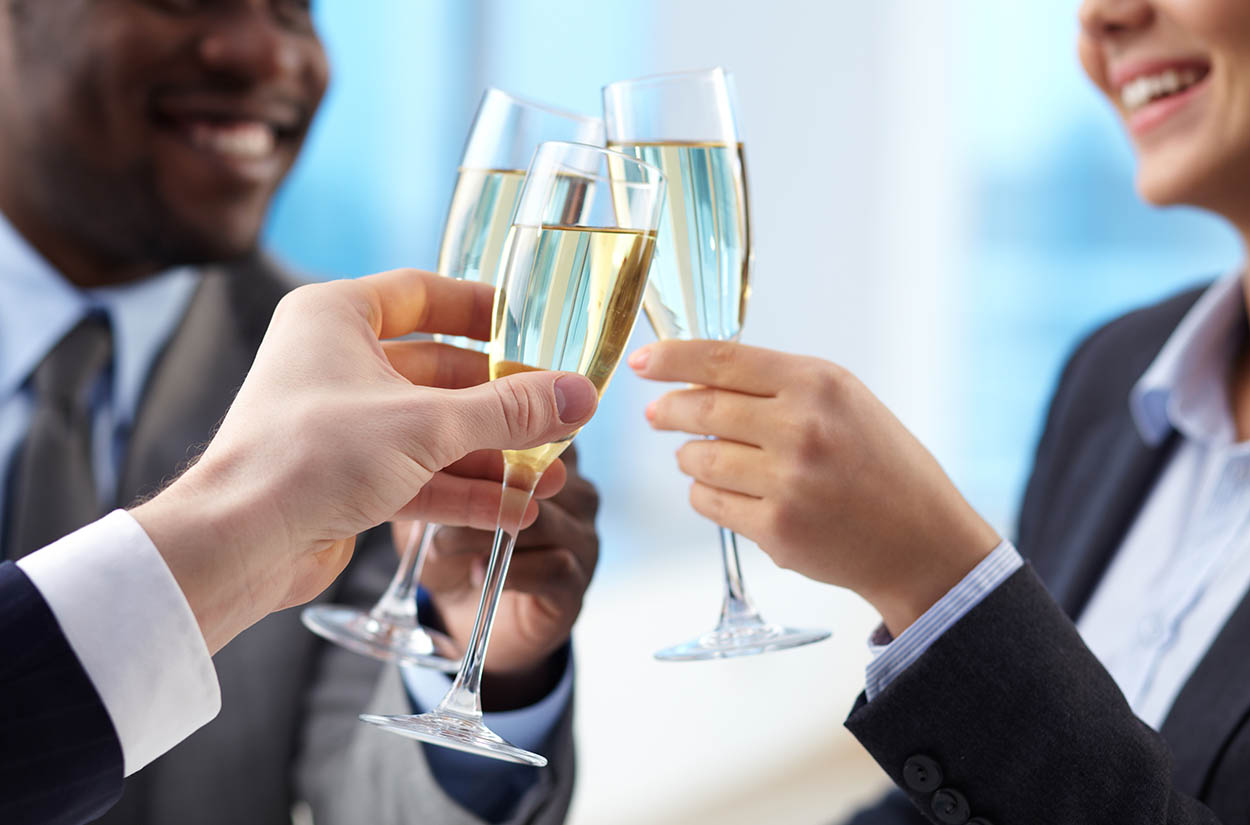 Price info
Price info
Price info
Drink Up Partnership
Badge Partnership
Notebook/Pen
Your logo is placed on the drinks served to the participants at networking party, at the end of the event
The notebooks with your logo are distributed to the participants who come to the event during registration.
Your logo appears on the name badge which will be carried out by participants during the event
Price info
Price info
Price info
other Partnership
Other Partnership
Other Partnership
Details
Details
Details
Thank you
For Partnership Queries
CONTACT INFO